Distributing Content Simplifies ISP Traffic Engineering
Abhigyan Sharma*  
Arun Venkataramani*   Ramesh Sitaraman*~

*University of Massachusetts Amherst   
~Akamai Technologies
1
Tripartite view of content delivery
Content providers
NCDNs deployed in 30+ ISPs globally
CDN
NCDN
NCDN
NCDN
Networks
NCDN Management
Optimize
 content placement 
&
 request redirection 
 to improve  
user-perceived performance
Optimize routing
 to remove congestion hotspots
3
NCDN Routing Placement Interaction
0.25 Mbps
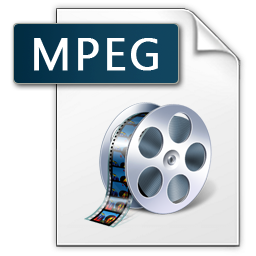 B
C
0.5 Mbps
0.25 Mbps
Traffic labeled with flow value
1.25 Mbps
4 Mbps
8 Mbps
Link labeled with capacity
1.5 Mbps
A
D
0.75 Mbps
Demand = 1 Mbps
Demand = 0.5 Mbps
Maximum link utilization (MLU) = 0.75/1.5 = 0.5
4
NCDN Routing Placement Interaction
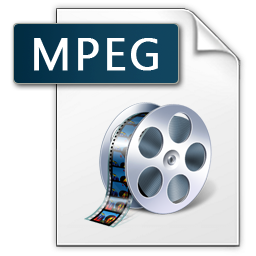 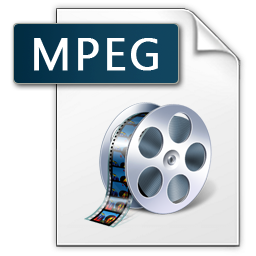 B
C
0.5 Mbps
Content placement flexibility reduces network costs and enables simpler routing
Traffic labeled with flow value
0.5 Mbps
1 Mbps
4 Mbps
8 Mbps
Link labeled with capacity
1.5 Mbps
A
D
Demand = 1 Mbps
Demand = 0.5 Mbps
Maximum link utilization (MLU) = 1/8 = 0.125
5
NCDN Schemes Classification
NCDN Management
Content Distribution
Traffic 
Engineering
Unplanned 
(e.g. LRU Caching)
Planned 
(history-based)
Planned 
(e.g. OSPF weight tuning)
Unplanned (static routing)
Joint Optimization
6
Research Questions
7
Outline
Network CDN
NCDN Model & Joint Optimization
Datasets: Akamai Traces & ISP Topologies
Results
Related Work
8
NCDN Model
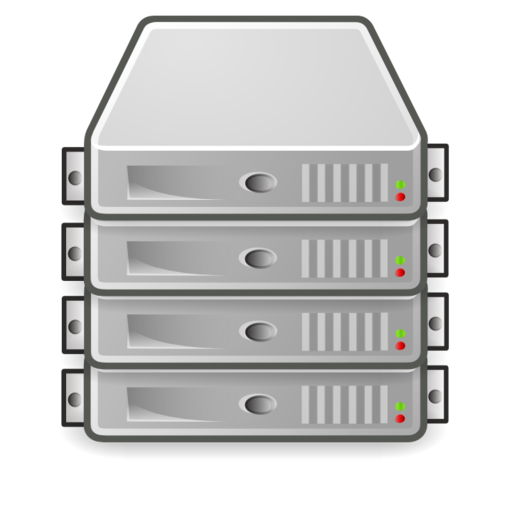 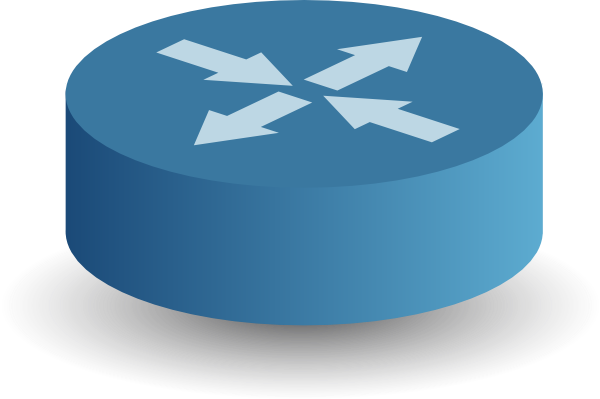 Origin servers
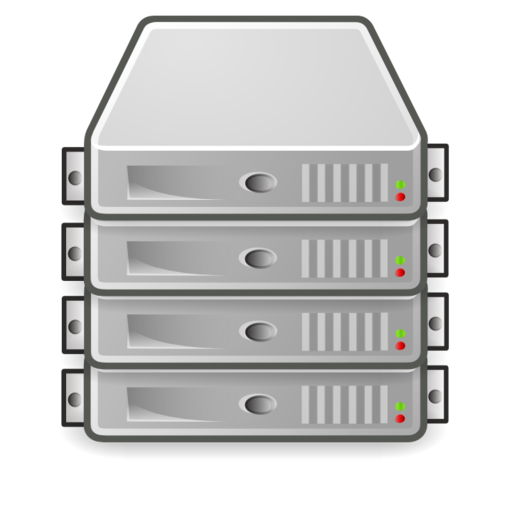 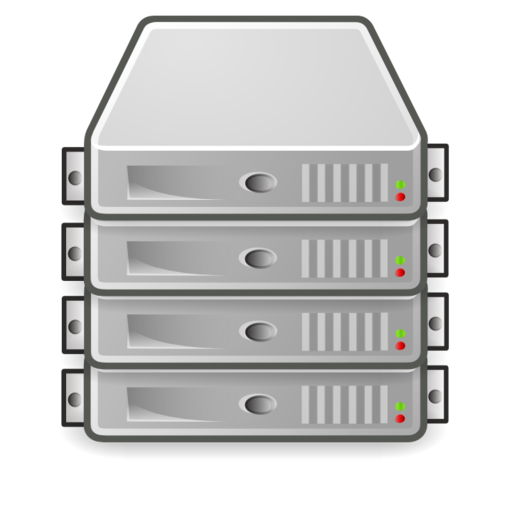 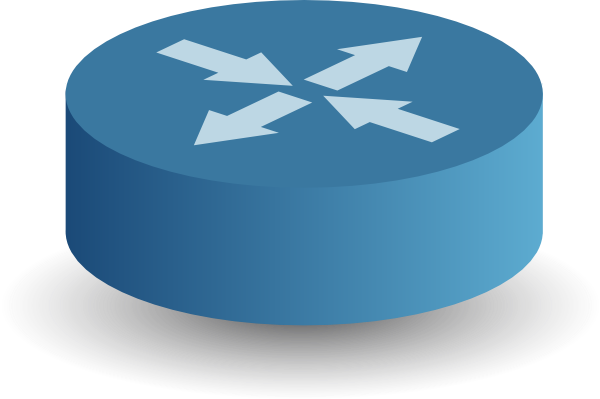 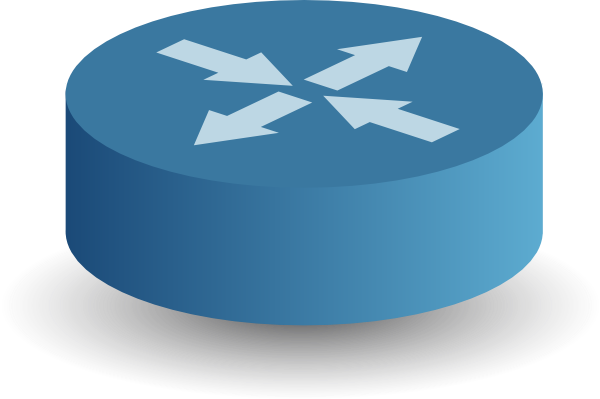 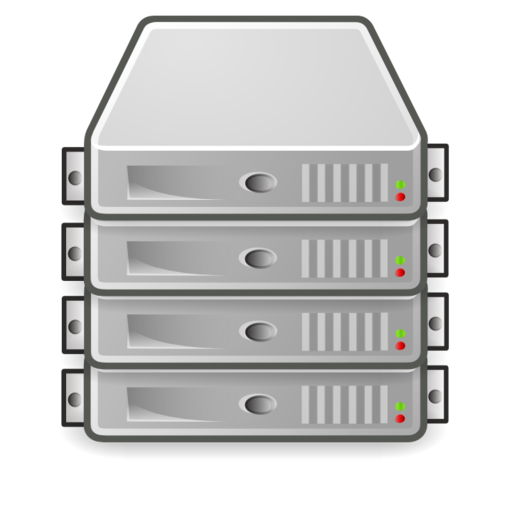 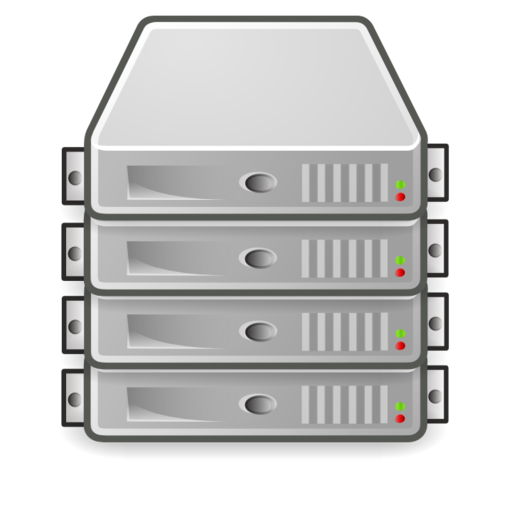 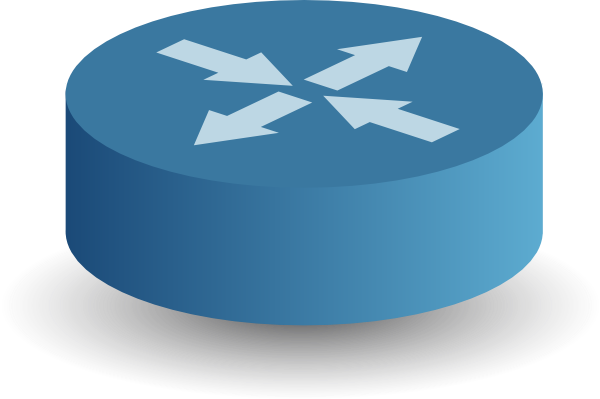 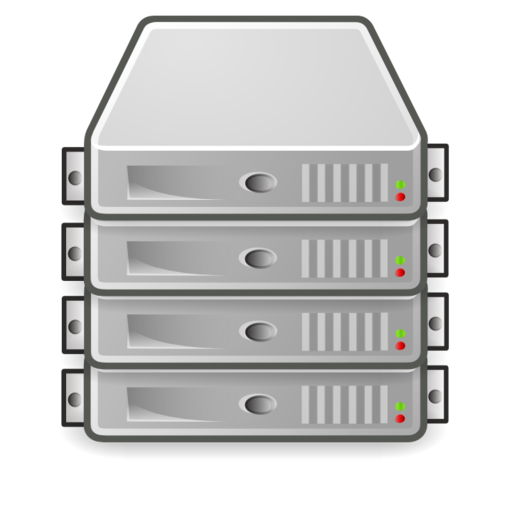 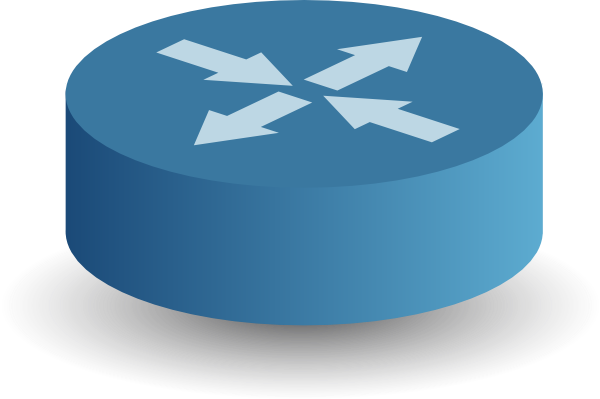 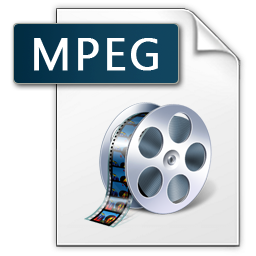 NCDN POP
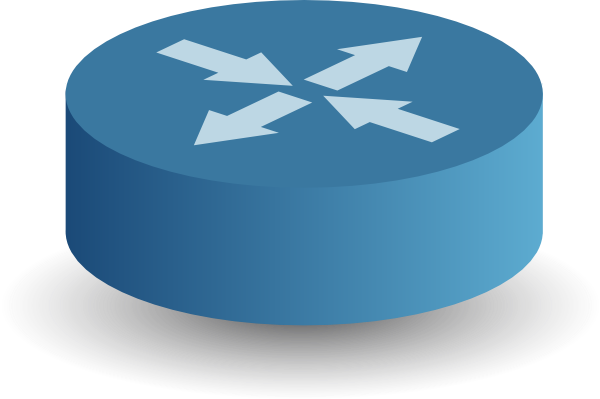 Backbone router
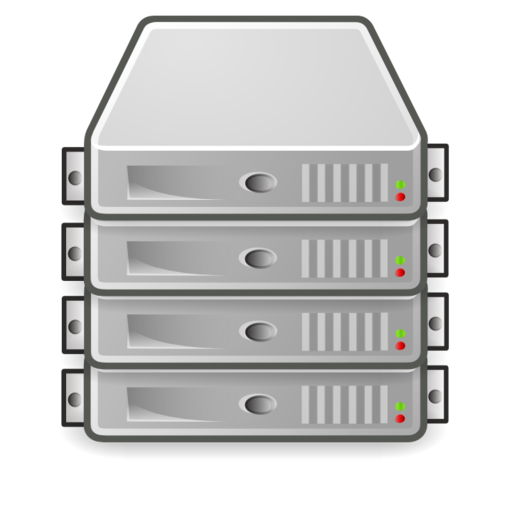 Content servers
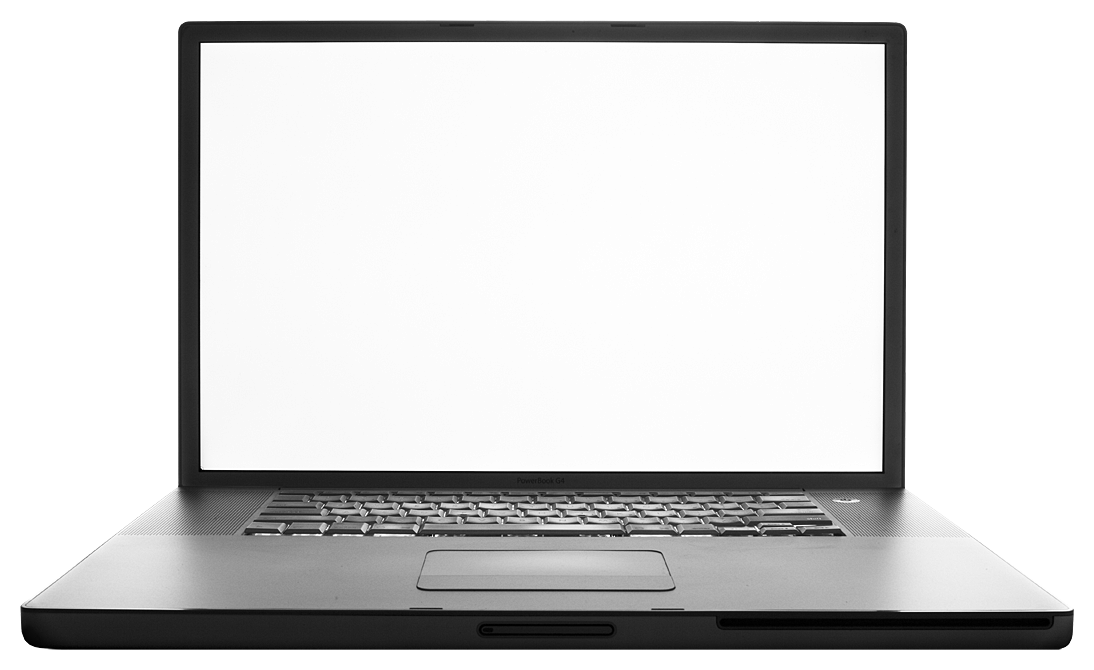 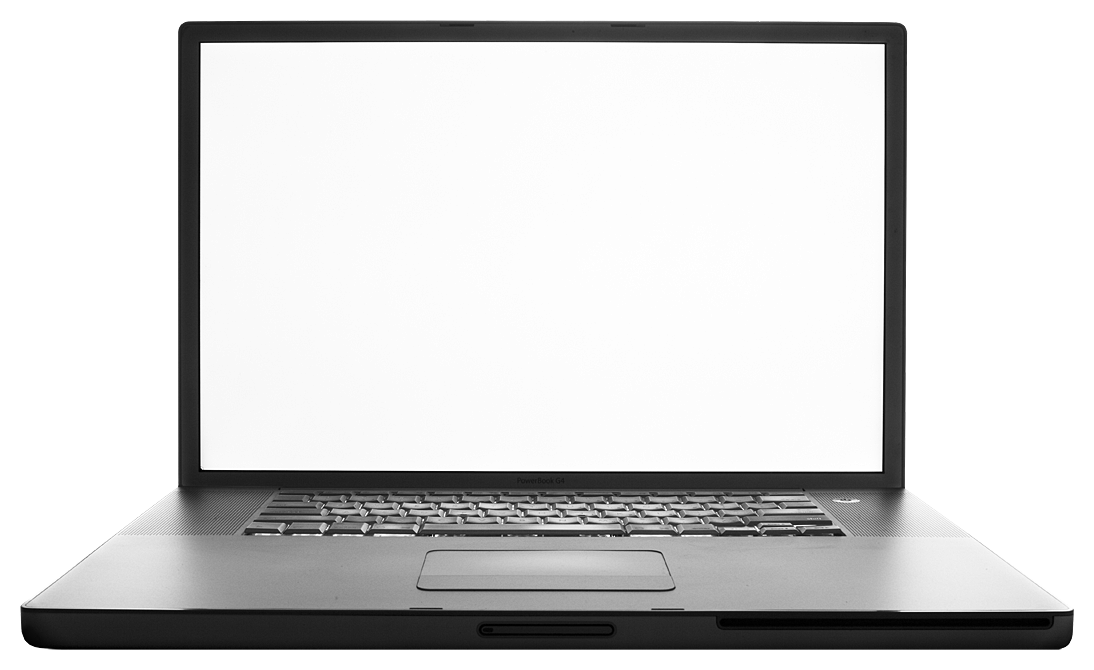 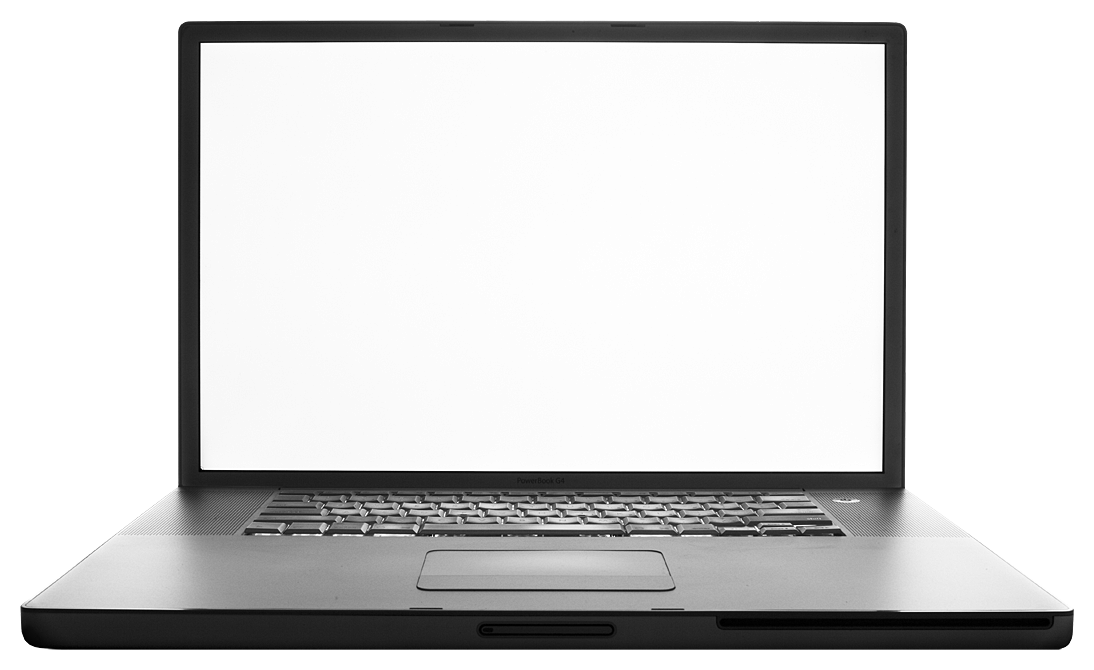 Backbone router at
exit nodes
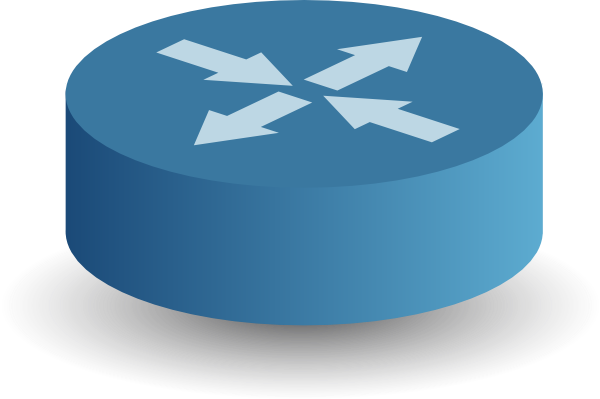 Downstream end-users
9
NCDN Model
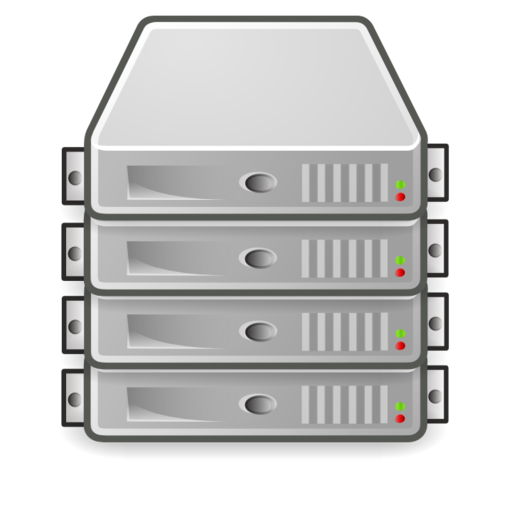 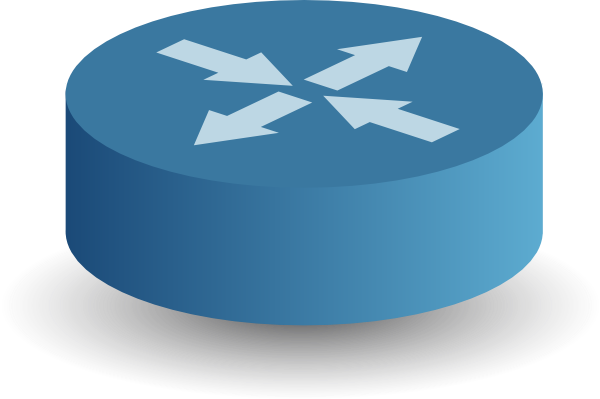 Origin servers
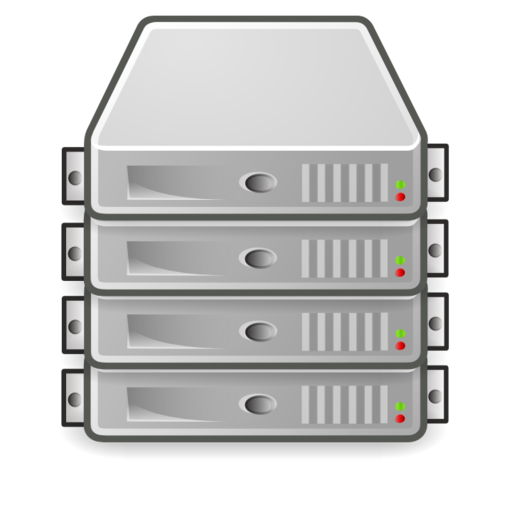 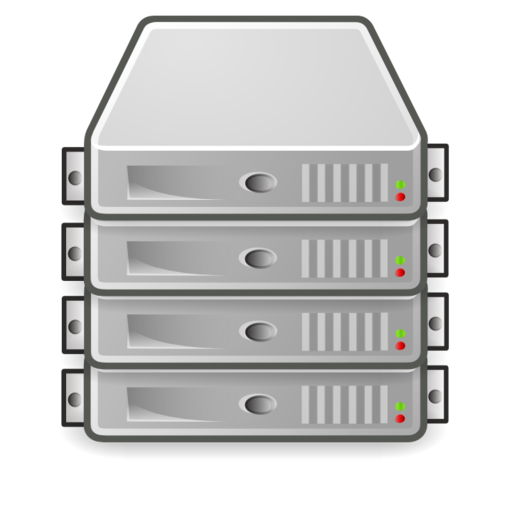 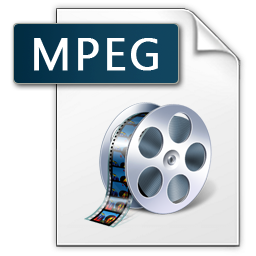 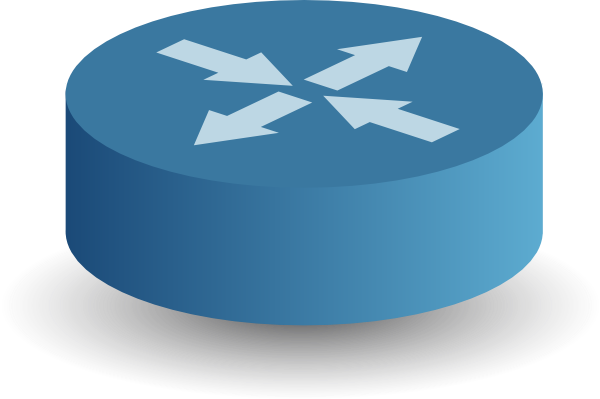 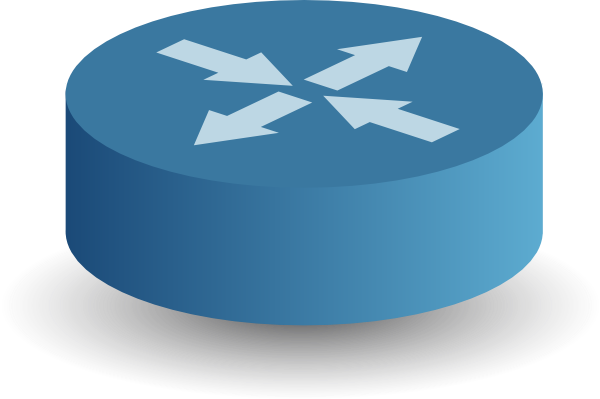 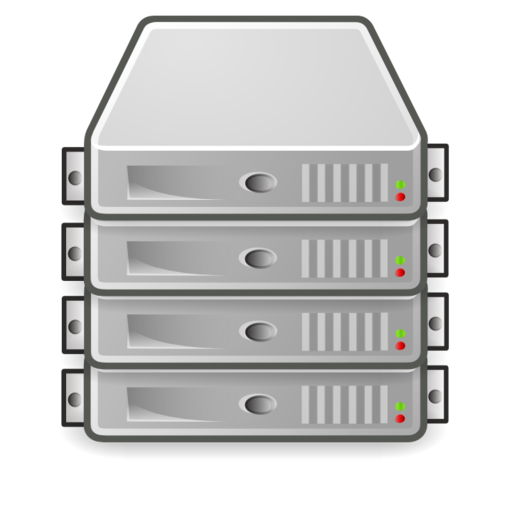 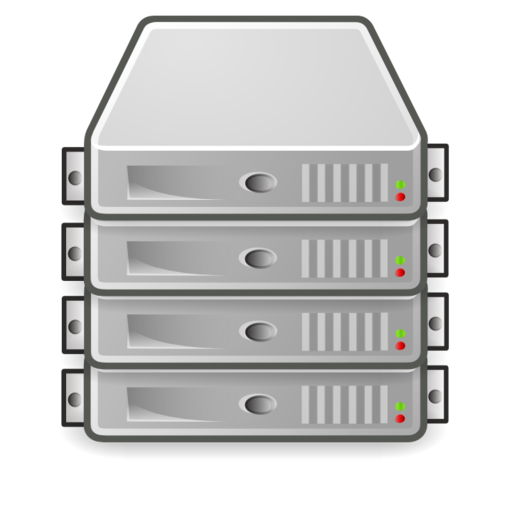 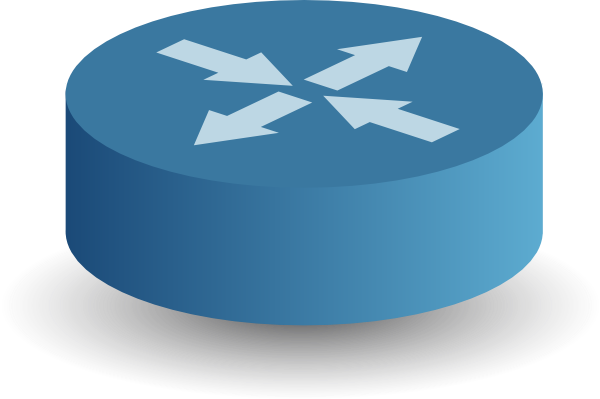 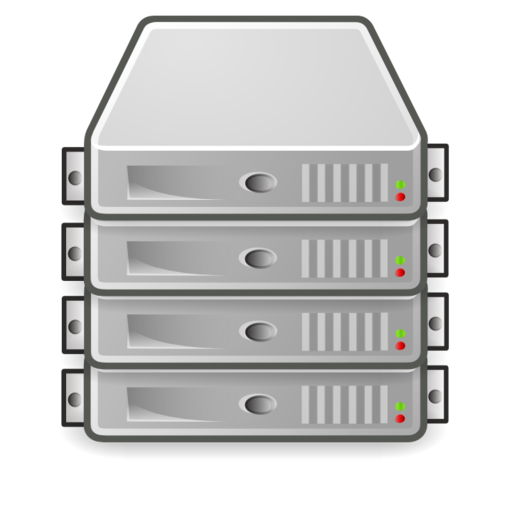 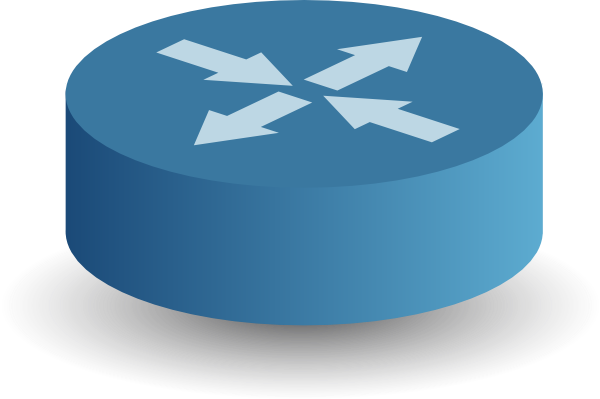 NCDN POP
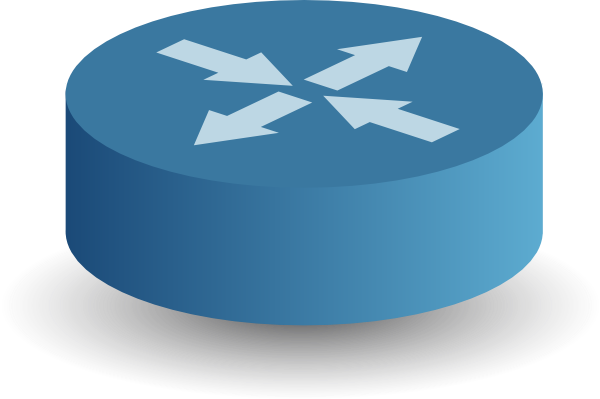 Backbone router
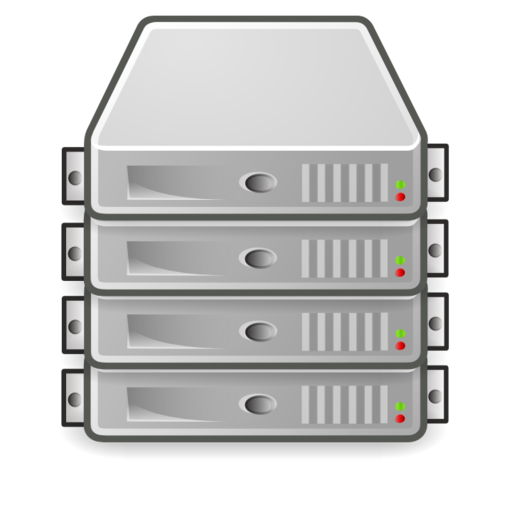 Content servers
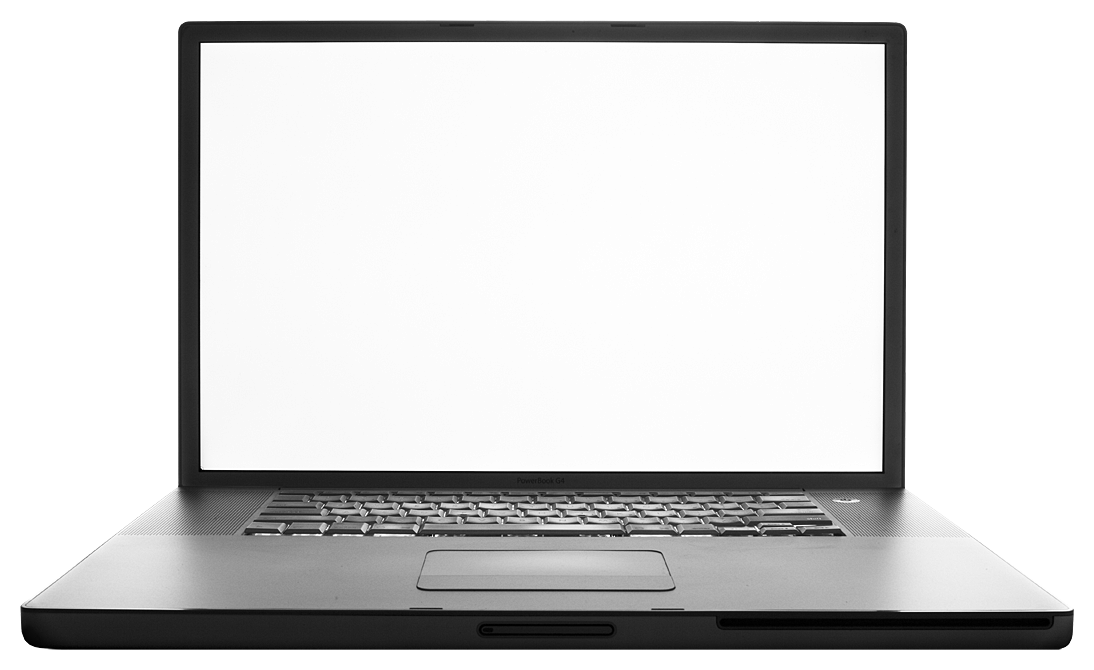 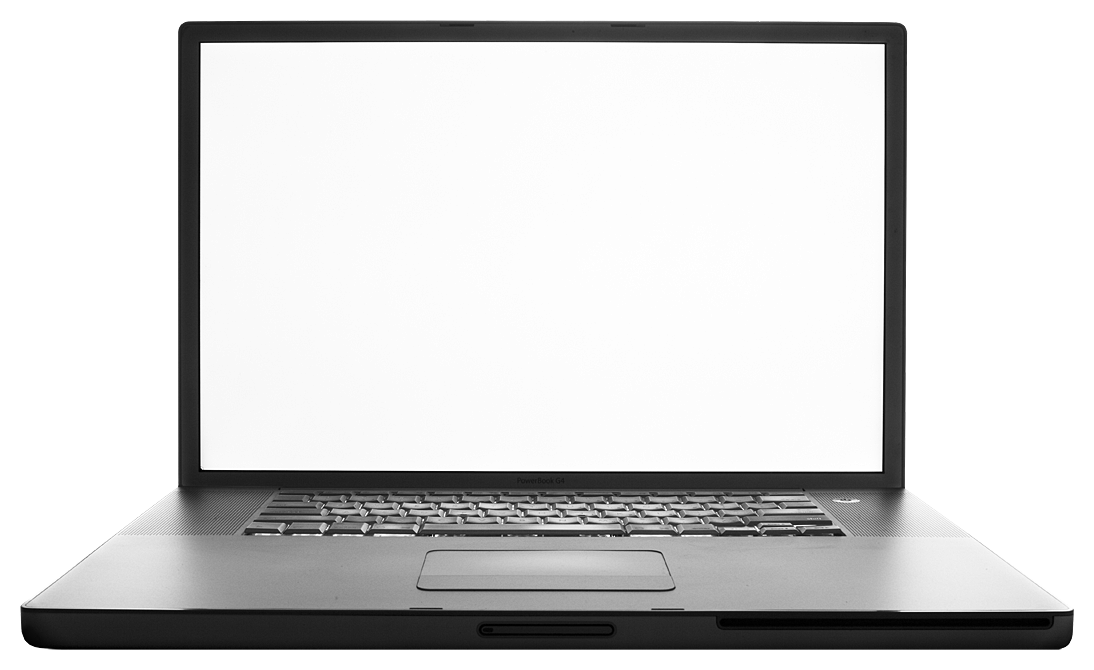 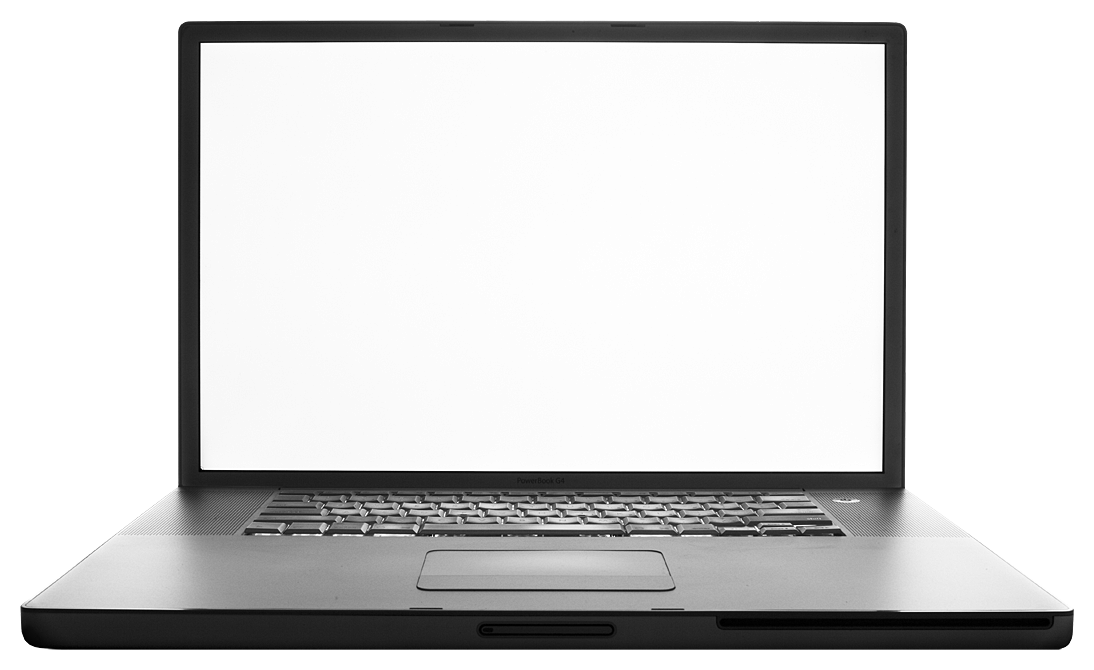 Backbone router at
exit nodes
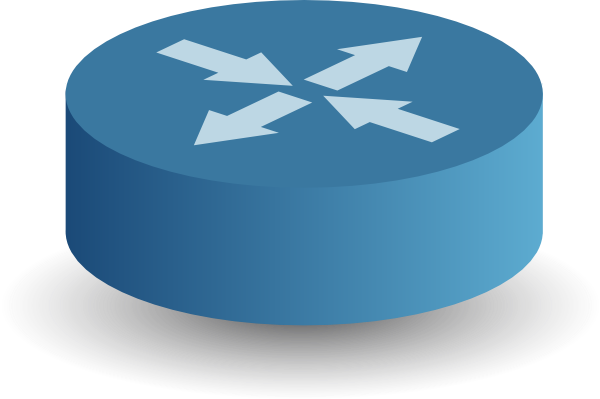 Downstream end-users
10
NCDN Model
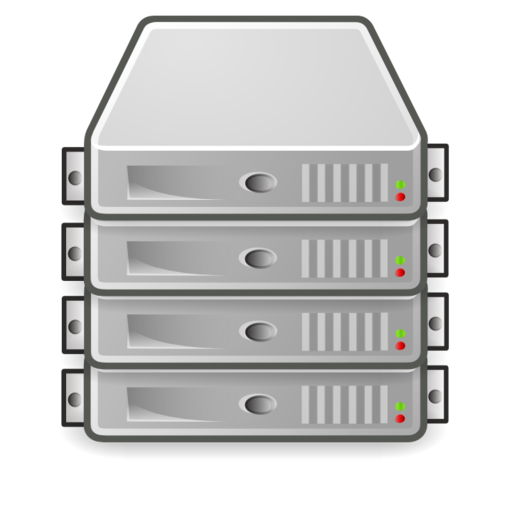 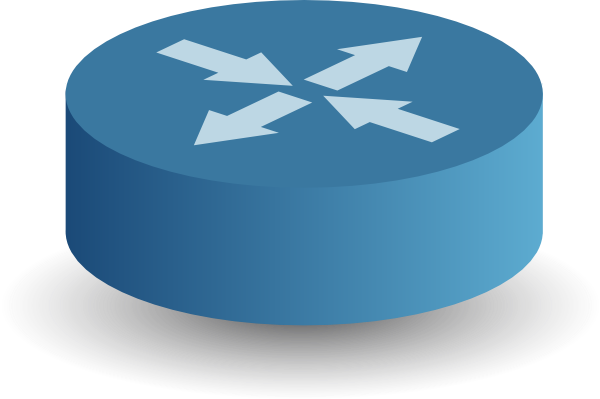 Origin servers
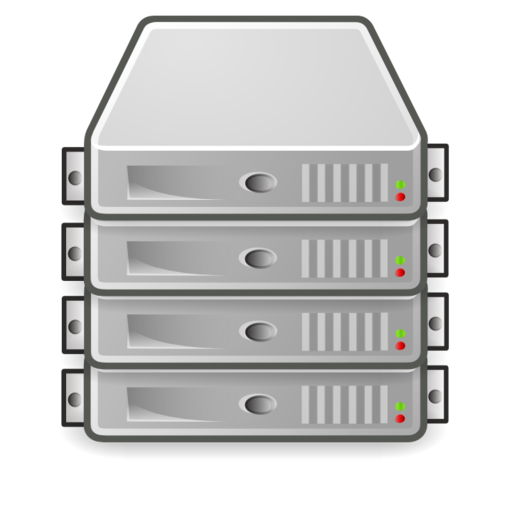 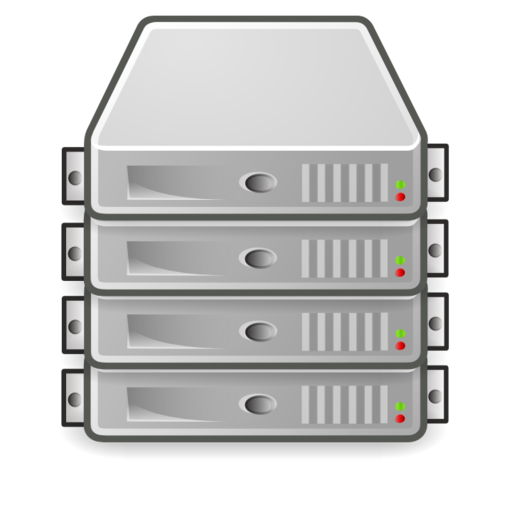 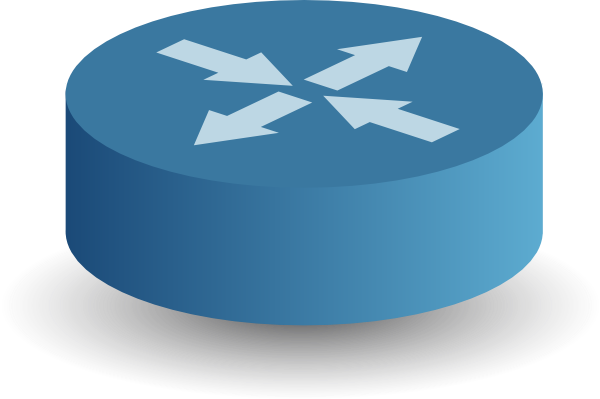 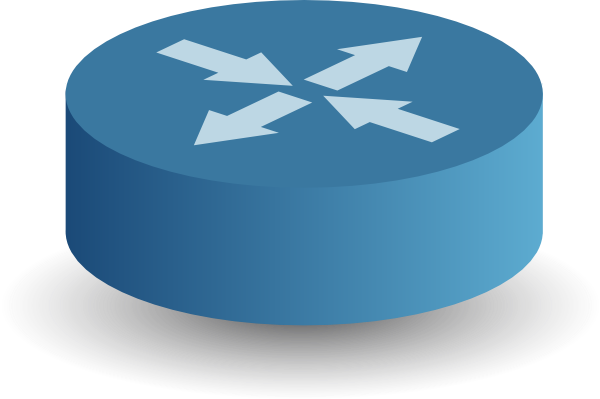 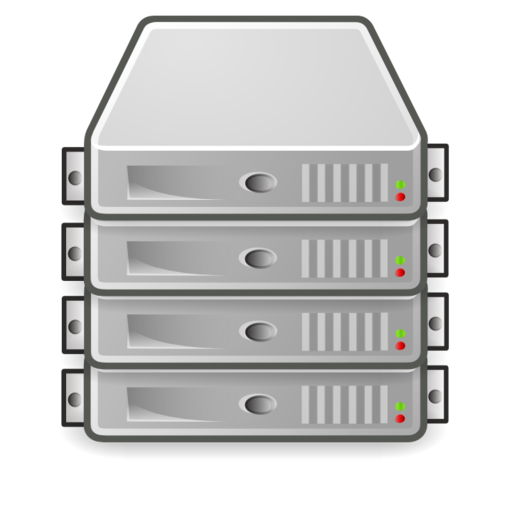 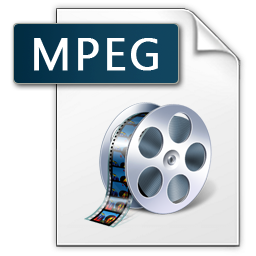 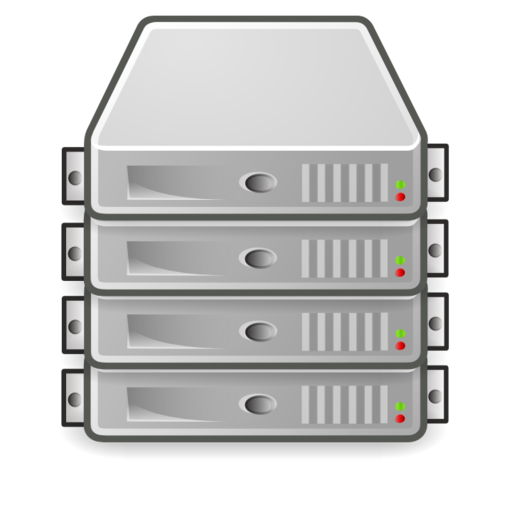 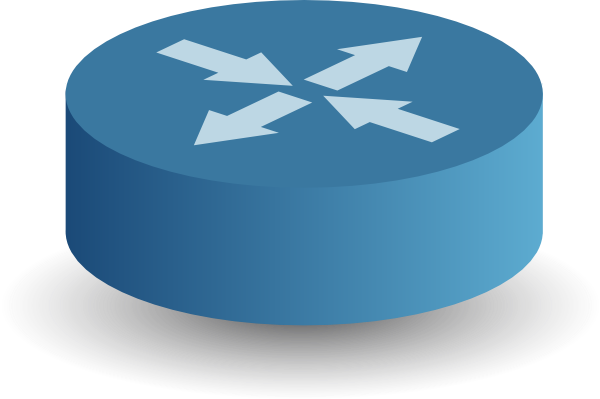 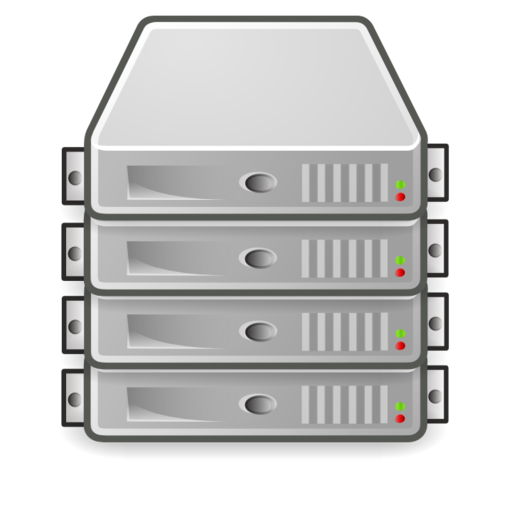 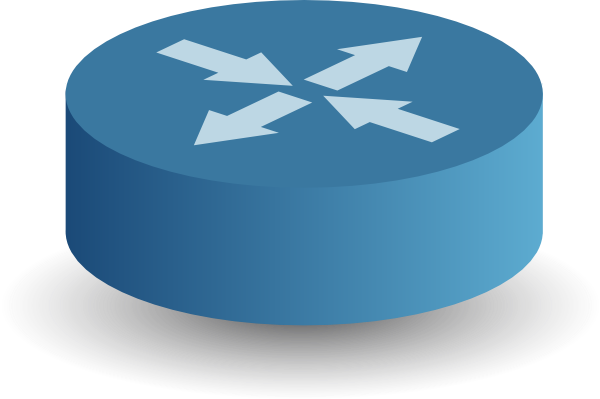 NCDN POP
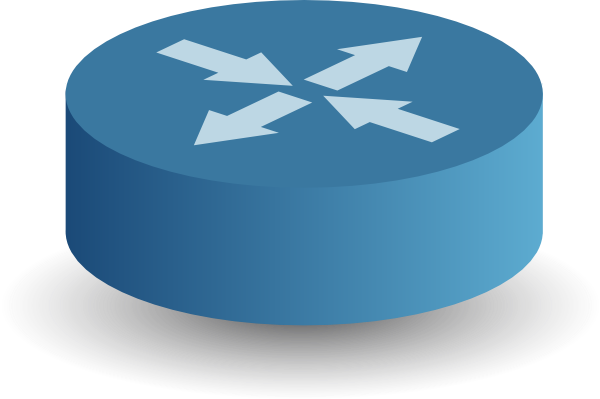 Backbone router
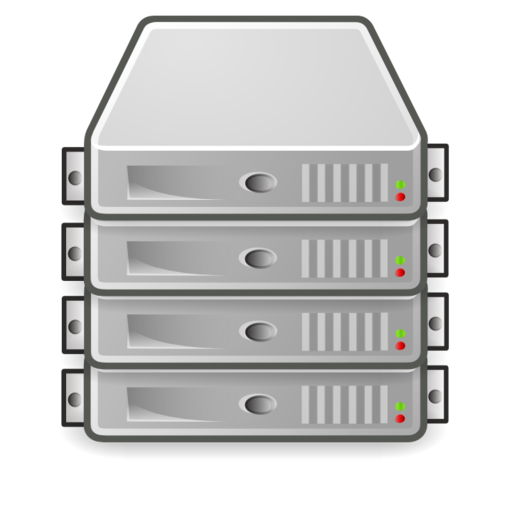 Content servers
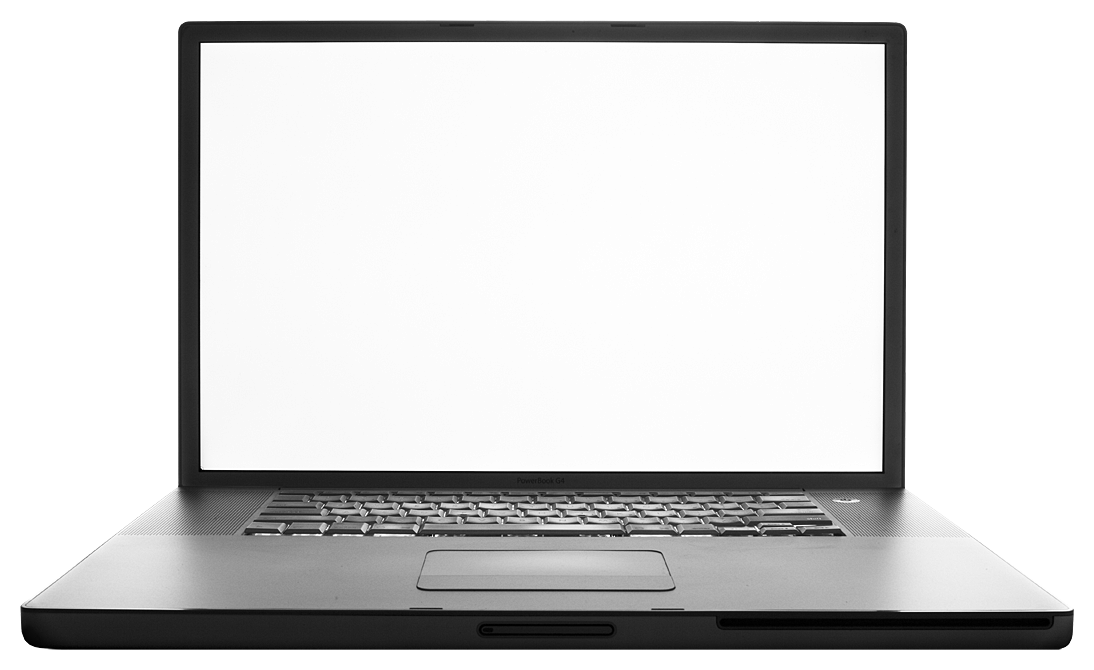 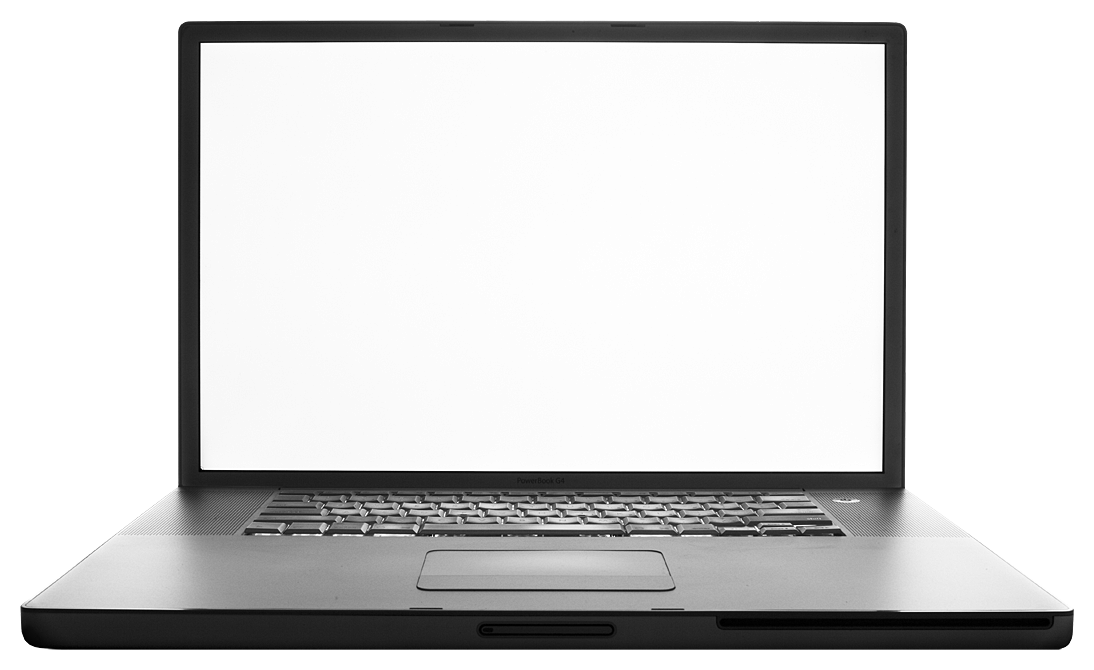 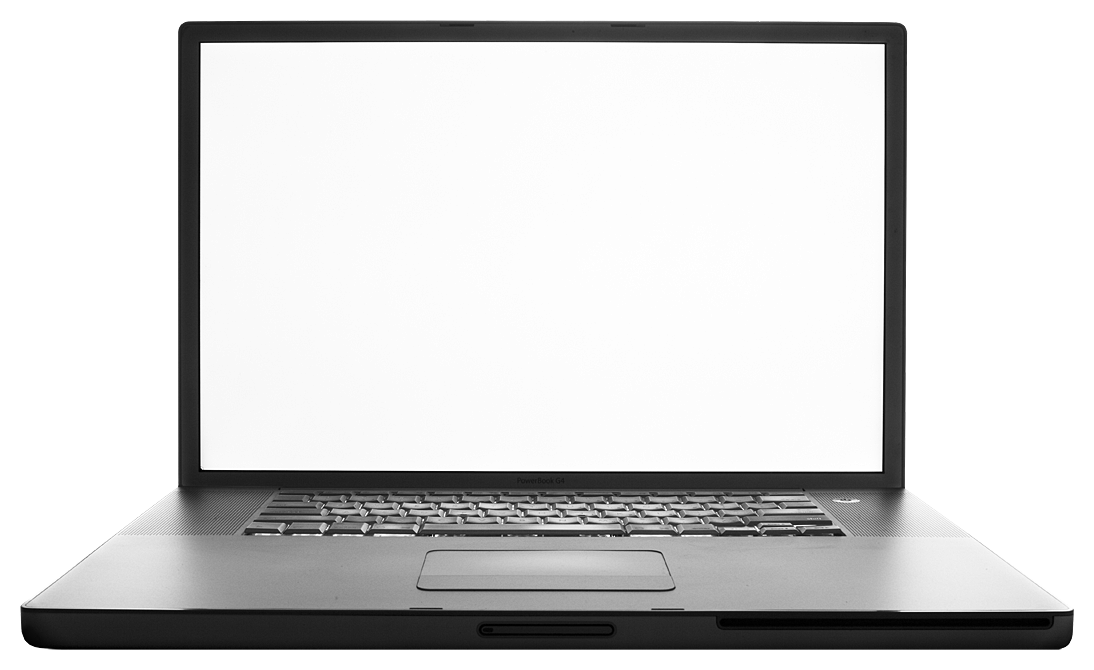 Backbone router at
exit nodes
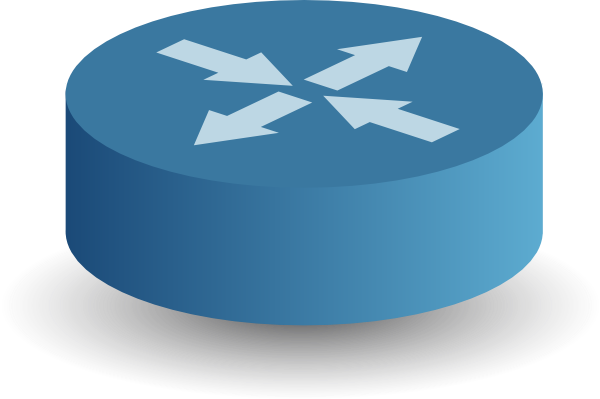 Downstream end-users
11
NCDN Model
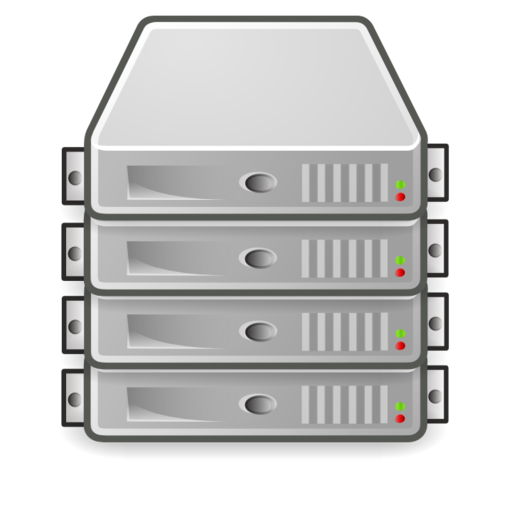 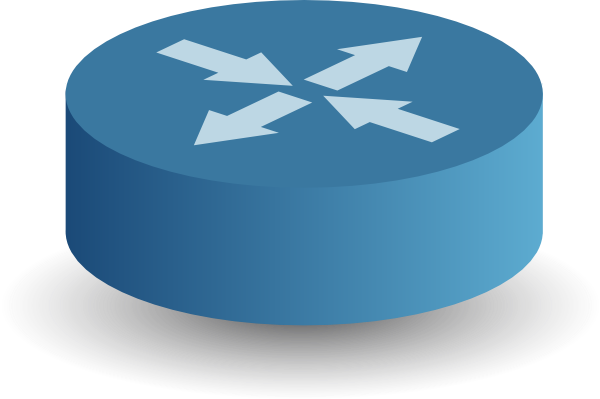 Origin servers
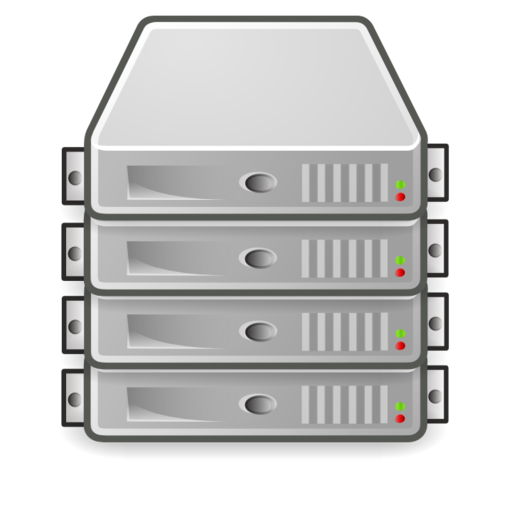 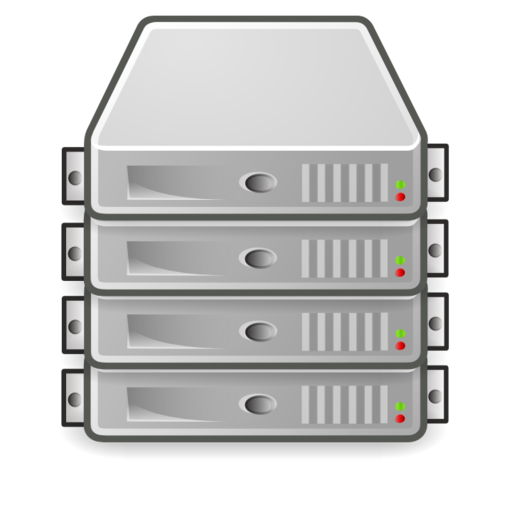 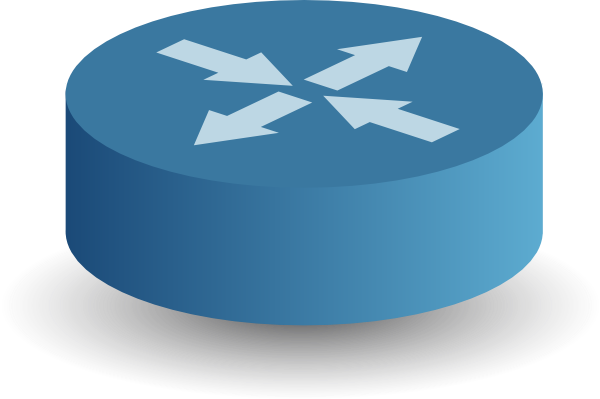 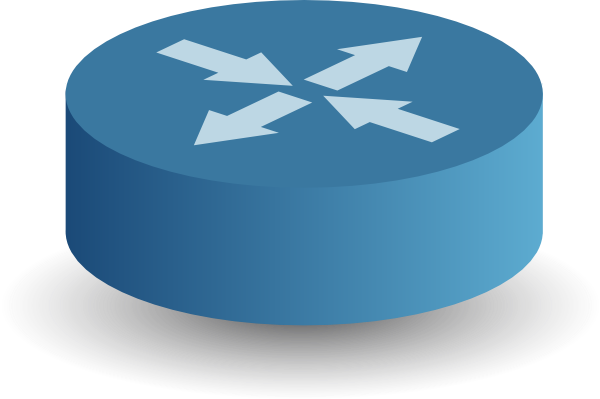 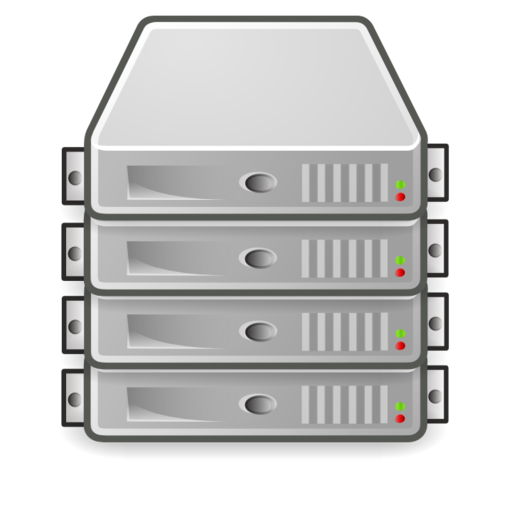 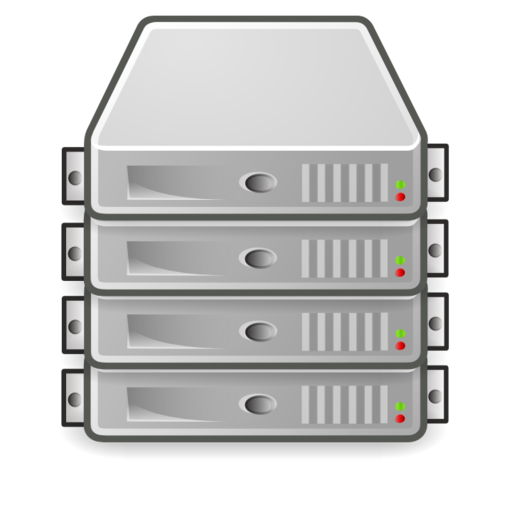 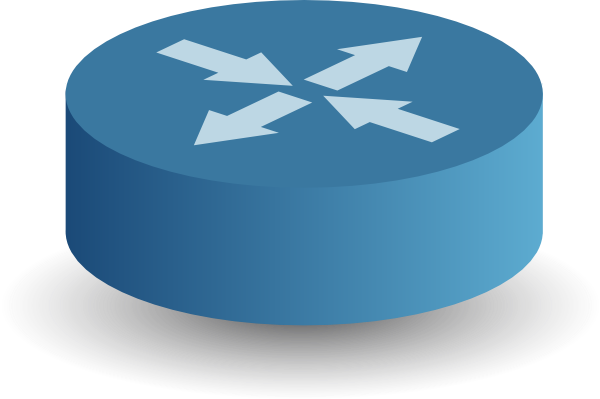 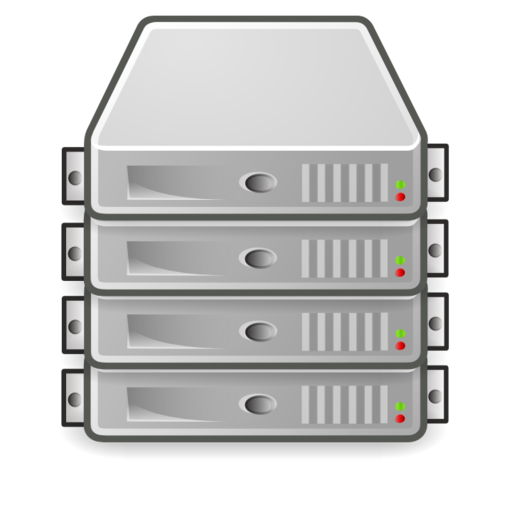 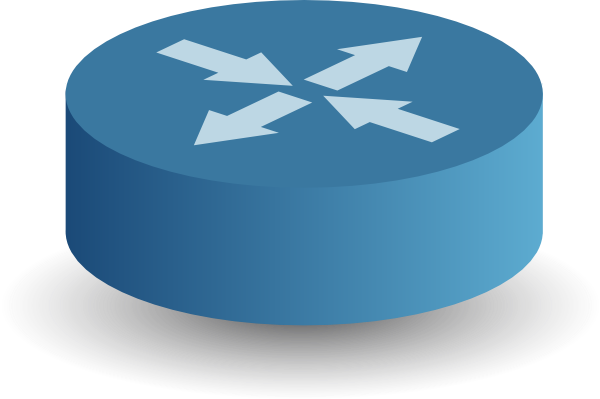 Resource  constraints
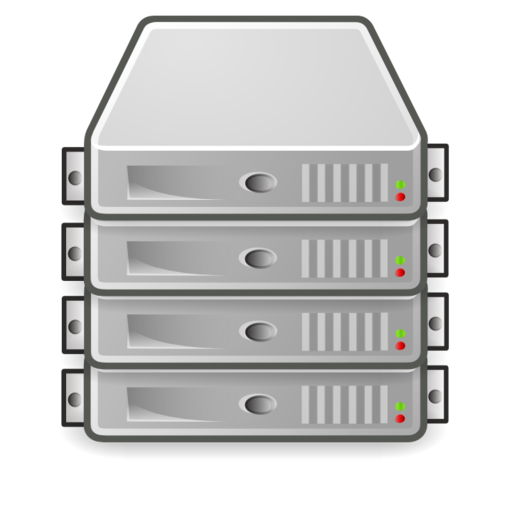 POP storage
ISP backbone
link capacity
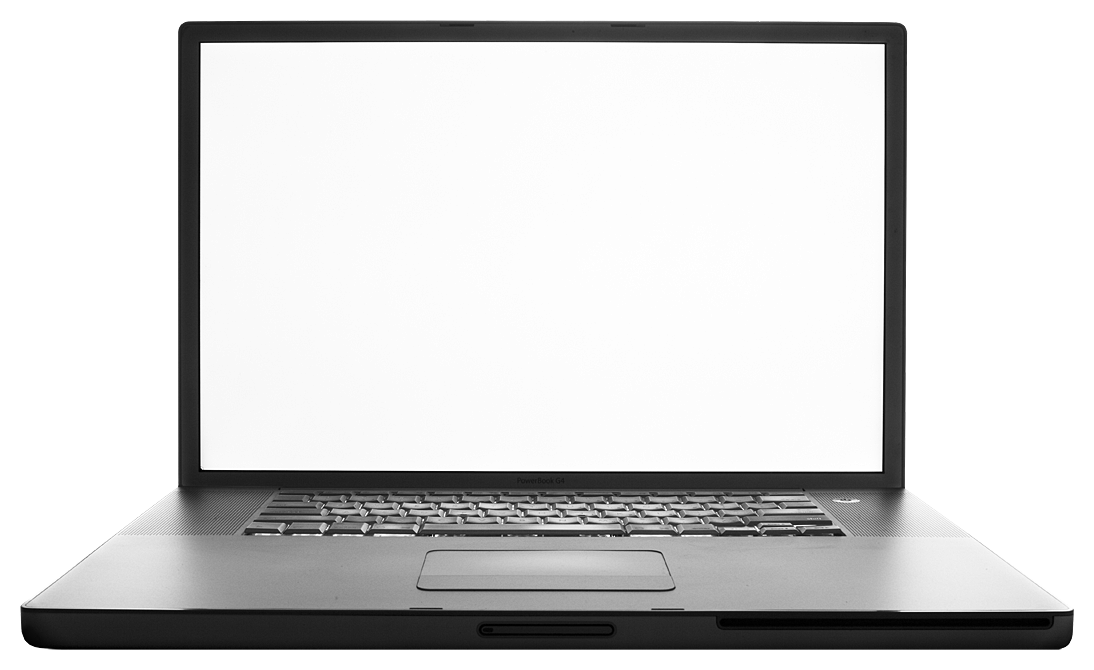 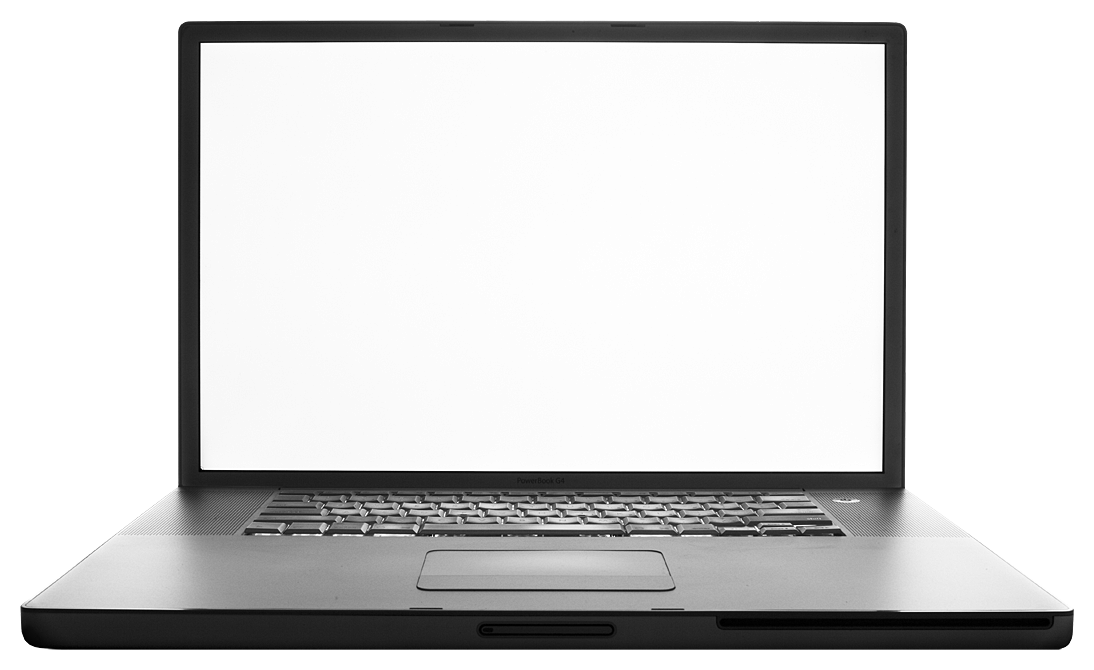 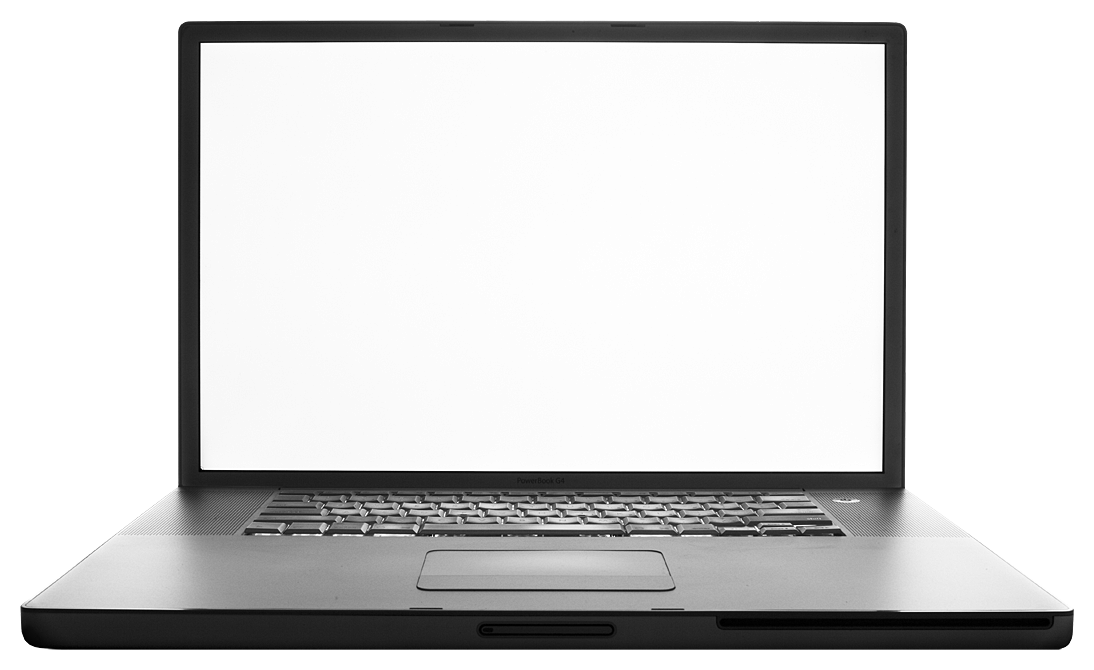 Downstream end-users
12
NCDN Joint Optimization
Hardness
Theorem 1: Opt-NCDN is NP-Complete even in the special case where all objects have unit size, all demands, link capacities and storage capacities have binary values.
Approximability
Theorem 2: Opt-NCDN is inapproximable within a factor β for any β > 1 unless P = NP.
13
MIP for Joint Optimization
Objective:	
Minimize NCDN-cost (MLU or latency)
Constraints:
For all node: total size of content < Storage capacity
For all (content, node): demand must be served from  POPs or origin
Output variables:
Placement: Binary variable iXY indicates whether content X is stored at node Y
Redirection
Routing
14
Outline
Network CDN
NCDN Model & Joint Optimization
Datasets: Akamai Traces & ISP Topologies
Results
Related Work
15
Datasets
16
Outline
Network CDN
NCDN Model & Joint Optimization
Datasets: Akamai Traces & ISP Topologies
Results
Schemes Evaluated
Network Cost
Latency Cost
Network Cost: Planned vs. Unplanned Routing
Related Work
17
Schemes Evaluated
18
Network Cost
3x
18%
19
Latency Cost
Latency Cost = E2E propagation delay +  Link utilization dependent delay
Content placement matters tremendously in NCDNs
28%
20
Network Cost: Planned vs. Unplanned Routing
Unplanned placement, unplanned routing
vs.
Unplanned placement, planned routing
Traditional TE gives small cost reduction in NCDNs
10% or less
21
Related Work
ISP-CDN joint optimization of routing & redirection (with fixed placement) [Xie ‘08, Jiang ‘09, Frank ’12] 

Optimize placement (with fixed routing) for VoD content [Applegate ’10]

Location diversity even with random placement significantly enhances traditional TE [Sharma ’11]
22
Conclusions
Keep it simple
Joint optimization performs worse than simple unplanned
Little room for improvement over simple unplanned
Content placement matters more than routing in Network CDNs
23